BKT maakunnittain 2021, €/asukasBKT käypiin hintoihin
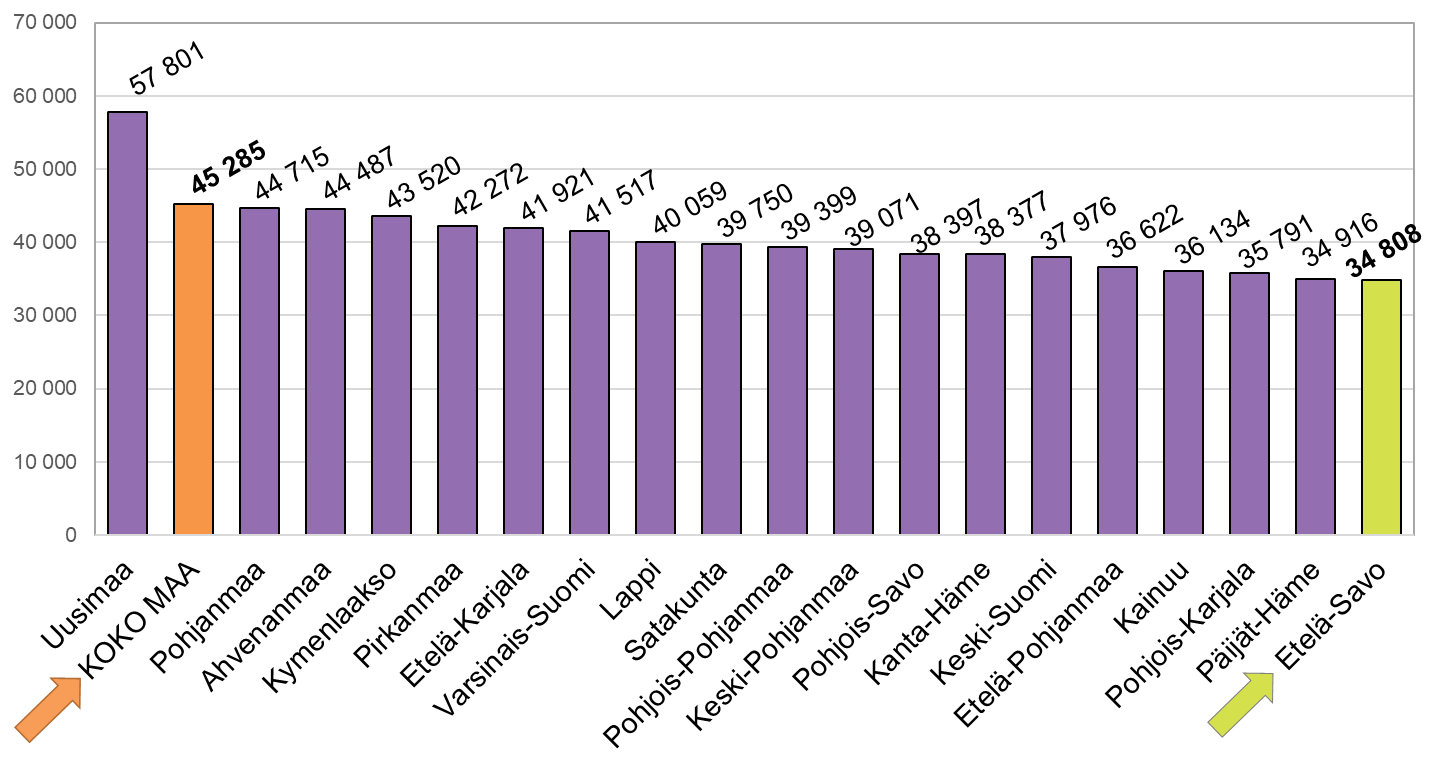 Lähde: Tilastokeskus, Aluetilinpito
Alueluokitus on aluetilinpidon viimeisen tilastovuoden mukainen seutukunta-, maakunta ja suuralueluokitus.			                   päivitetty: 30.11.2023 / jk